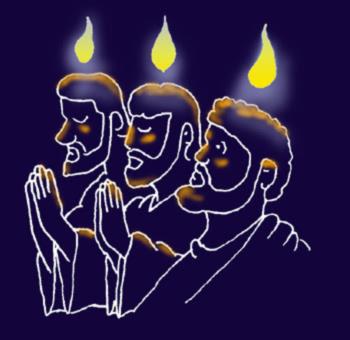 Are You Guided by the Holy Spirit?
Calvinism: Direct operation of the Holy Spirit required for conversion.
Also known as irresistible grace.
“It is not a giving of new revelation, but a work within us that enables us to grasp and to love the revelation that is there before us in the Biblical text as heard and read, and as explained by teachers and writers…As by inspiration he provided Scripture truth for us, so now by illumination he interprets it to us. Illumination is thus the applying of God’s revealed truth to our hearts, so that we grasp as reality for ourselves what the sacred text sets forth” J. I. Packer, Concise Theology: A Guide to Historic Christian Beliefs
“Scripture tells us that that the Spirit not only inspired the Bible, but also illumines it for us today (1 Cor. 2:12-16 and 2 Tim. 3:16).” Francis Chan, Forgotten God, Reversing Our Tragic Neglect of the Holy Spirit
“God wants us to listen to His Spirit on a daily basis, and even throughout the day, as difficult and stretching moments arise, and in the midst of the mundane. My hope is that instead of searching for ‘God’s will for my life,’ each of us would learn to seek hard after ‘the Spirit’s leading in my life today.’ May we learn to pray for an open and willing heart, to surrender to the Spirit’s leading with that friend, child, spouse, circumstance, or decision in our lives right now.” Francis Chan, Forgotten God
“The Holy Spirit is present throughout the New Testament as well as the Old Testament. I believe in Him because I believe the Scriptures. But even if you took away what I ‘know’ about the Holy Spirit from reading the Scriptures, my ‘right answers’ about the Holy Spirit, I would still believe. I would still believe in the Spirit because I have experienced God the Holy Spirit working in and through and around my life in ways I cannot deny or ignore. I certainly do not advocate ignoring the Scriptures or basing everything on experience, but to completely ignore experience—including your personal experience and the experience of the wider body of Christ, both now and historically—is unbiblical.” Chan. Forgotten God
“Then something happened. I am not one of those people who often hears God’s distinct, clear voice (though I know some people do), but on this night, the Spirit of God said to me: I want you to love them as your own children. This was overwhelming to me.” Chan. Forgotten God
“And this came as a direct revelation of the Spirit, because this would never have come to me. I know God spoke this over me as he began turning through a concordance in my mind and I started thinking about one Scripture after another” (Beth Moore, from the video, Believing God).
“If you’re not a Christian, one of the ways described to you, what you need this morning, is you need to be baptized in the Holy Spirit. You need to be immersed in the Holy Spirit so that your eyes can be opened, so that you can see the glory of Christ, so that you can turn from darkness, which is repentance, so that you can confess Him with your mouth, so that you will submit to water baptism.”
“The Scriptures teach that we are taught to love by the indwelling of the Holy Spirit in…this verse from Romans 5:5 (‘the love of God has been poured out in our hearts through the Holy Spirit’),…. I believe that most of the verses you listed defend this as well. OF COURSE the Spirit teaches us to love through His written instruction. But the power to carry out these instructions, the power to interpret and apply them in our specific situations-that power is not from us. It never has been in us. We submit our will to God and His Spirit and he gives us the power to carry out His will.”
“A little over a year ago God placed an invitation on my heart. My oldest son was going to be traveling to D.C. I was looking for a place to stay and the message was placed in me, ‘Come. Alone.’ I spent the week hidden in the hills of the Shenandoah mountains of Virginia, in a monastery, watching Trappist Monks gracefully execute a life of quiet solitude with their God. Even the guests of the house are discouraged from uttering a word. I spent a week in silence.”
“The early church did it. Their worship was coupled with their fasting and directly connected to the leading of the Holy Spirit.
“While they were worshiping the Lord and fasting, the Holy Spirit said, ‘Set apart for me Barnabas and Saul for the work to which I have called them.’ Then after fasting and praying they laid their hands on them and sent them off.”  Acts 13:2-3
“The Holy Spirit spoke, directing their ministry, while they were worshiping and fasting. That’s pretty huge.”
“Several days into the trip three of my dearest friends texted me in a matter of an hour or two. One who was thinking of me. One who was praying for me. And one who said God simply put me and Azaiah on her heart a lot the past few days.
“These women dropped what they were doing the moment my son died. They left their homes, their lives, their own children and came to me. They carried me in those first days and seven months later they haven’t put me down.
“They are truly the best friends I have ever known. But in the big picture it’s not even about them. It is about God using their willing hands and hearts to speak to me. It took me a minute to get the message God was sending the other day. But he spoke it clearly.
But he spoke it clearly.
“‘I see you. I know. You don’t have to carry this alone.’ He said it again and again. ‘I see you. I know. You don’t have to carry this alone.’” He said it louder.
“‘I SEE YOU! I KNOW! YOU DON’T HAVE TO CARRY THIS ALONE.’”
“As I struggled in my anxiety and my fear and my loneliness, God was packing little bags with my burdens and passing them out to the women who told him they’d carry it for me.”
God Has Spoken Directly (to Some)
The apostles.
Ephesians 3:3-5
Promises made to them were not made to all. John 14:25-26; 15:26-27; 16:12-13
Witnesses received the power. Acts 1:8, 21-22
Not all were apostles. 1 Corinthians 12:28-31
The prophets.
God Has Spoken Directly (to Some)
The apostles.
The prophets. Eph. 3:3-5
Not all were prophets. 1 Cor. 12:28-29
Receiving and revealing God’s truth by divine revelation was not for everyone.
And that revelation to a few was to end. 1 Cor. 13:8-10
The Perfect/Complete Has Come
The days of prophecy and inspired knowledge would end with the coming of the perfect.
This has occurred.
All truth was promised in the 1st century. John 16:12-13
The faith was once for all delivered. Jude 3
Honoring the Holy Spirit and His Work
Common errors.
Can’t see and understand the Scriptures to become a Christian unless the Spirit intervenes.
Holy Spirit continually illuminates, nudges, and even speaks to Christians
Must help us understand the Bible and give us daily guidance.
Honoring the Holy Spirit and His Work in Conversion
The gospel preached by people saved souls. Romans 1:16
Holy Spirit baptism at the house of Cornelius “opened the eyes” of the Jewish brethren. Acts 10:44-48; 11:13-18
Paul’s preaching was to open eyes and lead to repentance. Acts 26:15-20; cf. 16:13-15.
The Spirit-revealed word saves. James 1:18, 21; 1 Peter 1:22-23
Honoring the Holy Spirit by Respecting the Word
The word is His sword. Eph. 6:17
To be led by the Spirit is to be led by the word. Cf. Eph. 5:18-19 and Col. 3:16.
How did some resist the Holy Spirit? Acts 7:51-53
Heb. 10:15-16; Acts 1:16
Cf. 1 Cor. 12:13 and Eph. 5:25-26.
Honoring the Holy Spirit by Respecting the Word
To be led by the Spirit is to be led by the word. Cf. Eph. 5:18-19 and Col. 3:16.
Instead of revelation or illumination, study!
Eph. 3:3-5; 2 Tim. 2:14-15; 1 Pet. 2:1-3
Didn’t lack illumination—lacked spiritual exercise. Heb. 5:12-14
What is missing from the word? 2 Peter 1:3
Dangers
Truth becomes very subjective. 
John 8:31-32; Jer. 17:9; 2 Thes. 2:9-12; 1 Kings 22:19-23
See many contradictory practices.
Can never be certain about things.
May lead to arrogance and resistance toward correction.
Who Is Guided by the Holy Spirit?
Those who heed the word revealed and confirmed in the 1st century. Heb. 2:1-4
These have not forgotten God or neglected the Holy Spirit.
Instead, those claiming direct guidance are neglecting the work He came to do.
Conclusion
Let’s be committed to the one source we need. 2 Tim. 3:16-17
Have you obeyed those teachings? If not, why not? Why not now?